习题课
编译原理与技术
计算机科学与技术学院
李诚
Assignment 1&2--2.3c
题目：叙述由下列正规式描述的语言
（0|1） * 0（0|1）（0|1）

答案：
表示倒数第三位为0的01串
注意：用自然语言描述，描述字符串性质
Assignment 1&2--2.3d
题目：叙述由下列正规式描述的语言
 0 *10 * 10 * 10 *

答案：
含且仅含3个1的01串
注意：用自然语言描述，描述字符串性质
Assignment 1&2-- 2.4c
题目：为下列语言写出正规式定义：某语言的注释，它是以/*开始并以*/结束的任意字符，但它的任何前缀（除本身）不以*/结尾
Assignment 1&2-- 2.4c
题目：为下列语言写出正规式定义：某语言的注释，它是以/*开始并以*/结束的任意字符，但它的任何前缀（除本身）不以*/结尾(为便于区分，字符*用★表示)

分析：除了/与★，其他字符均可一视同仁，则

定义：
charWA: a|b|…|/  	char without asterisk 
charWSA: a|b|…  	char without asterisk and slash

在/★之后，可能存在非★字符，然后若干个★，则其后一定不能跟/，即只能跟charWSA，隔开之后，又可以是任意字符，直到遇到★，若其不是结束的或最后一个★，则重复此过程
Assignment 1&2-- 2.4c
题目：为下列语言写出正规式定义：某语言的注释，它是以/*开始并以*/结束的任意字符，但它的任何前缀（除本身）不以*/结尾

charWA: a|b|…|/  	char without asterisk 
charWSA: a|b|…  	char without asterisk and slash

Comment:
/ ★ charWA*(★ ★*otherWSA charWA*)* ★ *★ /
Assignment 1&2-- 2.4 g
题目：为下列语言写出正规式定义：由偶数个0和奇数个1构成的所有01串

分析：偶数个0，奇数个1构成的01串可以看作由偶数个0、1构成的串再加上一个额外的1，而我们在课上已经讲过偶数个0、1串的正规式，那么可以将其利用


even01: (00|11)*((01|10)(00|11)*(01|10)(00|11)*)*
Assignment 1&2-- 2.4 g
题目：为下列语言写出正规式定义：由偶数个0和奇数个1构成的所有01串

定义出01皆是偶数个的字串：
even01: (00|11)*((01|10)(00|11)*(01|10)(00|11)*)*

分情况讨论，
1打头：直接跟even01即可
0打头：一定需要有01或10，在0与此之间可以有任意个00或11，在此之后接even01即可
所以可得结果：

1 even01|0(00|11)*(01|10)even01
Assignment 1&2--2.8.a
题目：用算法2.2将 (a|b)* 的NFA变换成DFA，
给出处理 ababbab 的状态转换序列
Assignment 1&2--2.8.a： (a|b)*的NFA
a
ε
ε
开始
a | b的NFA：
i
ε
ε
b
f
f
ε
a
ε
ε
开始
ε
ε
(a|b)*的NFA：
i
b
ε
ε
ε
Assignment 1&2--2.8.a： (a|b)*的NFA
ε
a
3
2
ε
ε
7
开始
ε
ε
标上号：
0
1
6
b
ε
ε
5
4
ε
Assignment 1&2--2.8.a： (a|b)*的子集构造
ε
a
3
2
ε
ε
开始
ε
ε
7
0
1
6
b
ε
ε
5
4
ε
A={0,1,2,4,7}
B={1,2,3,4,6,7}
C={1,2,4,5,6,7}
Assignment 1&2--2.8.a： (a|b)*的转换表
A={0,1,2,4,7}
B={1,2,3,4,6,7}
C={1,2,4,5,6,7}
Assignment 1&2--2.8.a： (a|b)*的DFA
B
C
a
a
开始
b
A
a
b
b
ababbab的状态转换序列：ABCBCCBC
Assignment 1&2--2.8.b
题目：用算法2.2将(a*|b*)*的NFA变换成DFA，
给出处理ababbab的状态转换序列
Assignment 1&2--2.8.b: (a*|b*)*的NFA
a* | b*的NFA：
a
ε
ε
ε
ε
开始
ε
i
f
f
b
ε
ε
ε
ε
ε
(a*|b*)*的NFA：
ε
a
ε
ε
ε
ε
ε
开始
ε
ε
i
b
ε
ε
ε
ε
ε
ε
Assignment 1&2--2.8.b: (a*|b*)*的子集构造
NFA：
ε
ε
a
ε
ε
3
5
4
2
ε
ε
开始
ε
ε
ε
0
1
10
ε
11
b
ε
ε
ε
ε
7
9
8
6
ε
ε
A={0,1,2,3,5,6,7,9,10,11}
B={1,2,3,4,5,6,7,9,10,11}
C={1,2,3,5,6,7,8,9,10,11}
Assignment 1&2--2.8.b： (a*|b*)*的DFA
B
C
a
a
开始
b
A
a
b
b
ababbab的状态转换序列：ABCBCCBC
Assignment 1&2--2.8.c
题目：用算法2.2将((ε|a)|b*)*的NFA变换成DFA，
给出处理ababbab的状态转换序列
Assignment 1&2--2.8.c: ((ε|a) |b*)*的NFA
NFA：
ε
ε
ε
3
2
10
ε
ε
ε
ε
b
开始
ε
ε
9
0
8
7
1
6
ε
ε
a
ε
5
4
ε
A={0,1,2,3,4,6,7,9,10}
B={1,2,3,4,5,6,7,9,10}
C={1,2,3,4,6,7,8,9,10}
Assignment 1&2--2.8.c： ((ε|a)|b*)*的DFA
B
C
a
a
开始
b
A
a
b
b
ababbab的状态转换序列：ABCBCCBC
Assignment 1&2--2.8.d
题目：用算法2.2将(a|b)*abb(a|b)*的NFA变换成DFA，
给出处理ababbab的状态转换序列
Assignment 1&2--2.8.d: (a|b)*abb(a|b)*的NFA
ε
a
3
2
ε
ε
开始
ε
ε
a
1
6
0
7
8
b
ε
ε
b
5
4
9
ε
ε
b
a
13
12
ε
ε
ε
ε
11
16
10
17
ε
ε
b
15
14
ε
Assignment 1&2-- 2.8.d: (a|b)*abb(a|b)*的转换表
A={0,1,2,4,7}
B={1,2,3,4,6,7,8}
C={1,2,4,5,6,7}
D={1,2,4,5,6,7,9}
E={1,2,4,5,6,7,10,11,12,13,17}
F={1,2,3,4,6,7,8,11,12,13,14,16,17}
G={1,2,4,5,6,7,11,12,14,15,16,17}
H={1,2,4,5,6,7,9,10,11,12,14,15,16,17}
I={1,2,4,5,6,7,10,11,12,14,15,16,17}
容易出错的地方：再最后几步构造时忘记检查状态7-10的变化，导致转换表不全
Assignment 1&2-- 2.8.d: (a|b)*abb(a|b)*的DFA
a
a
b
a
a
b
b
B
D
a
a
E
F
G
H
I
a
b
a
b
a
A
b
b
C
b
b
ababbab的状态转换序列：ABDBDEFH
Assignment 3&4--3.2
3.2 考虑文法
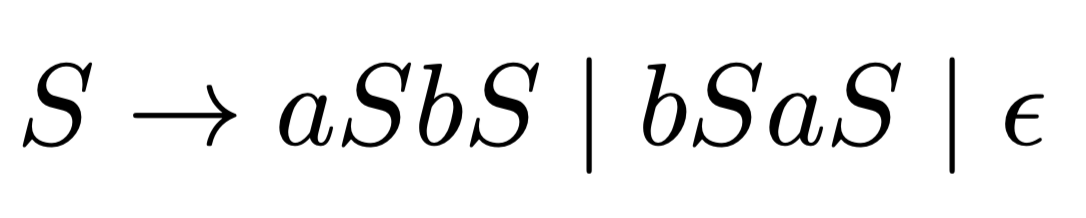 （a）为句子abab构造2个不同的最左推导，以此说明该文法是二义的。
（b）为abab构造对应的最右推导。
（c）为abab构造对应的分析树。
（d）这个文法产生的语言是什么？
Assignment 3&4--3.2
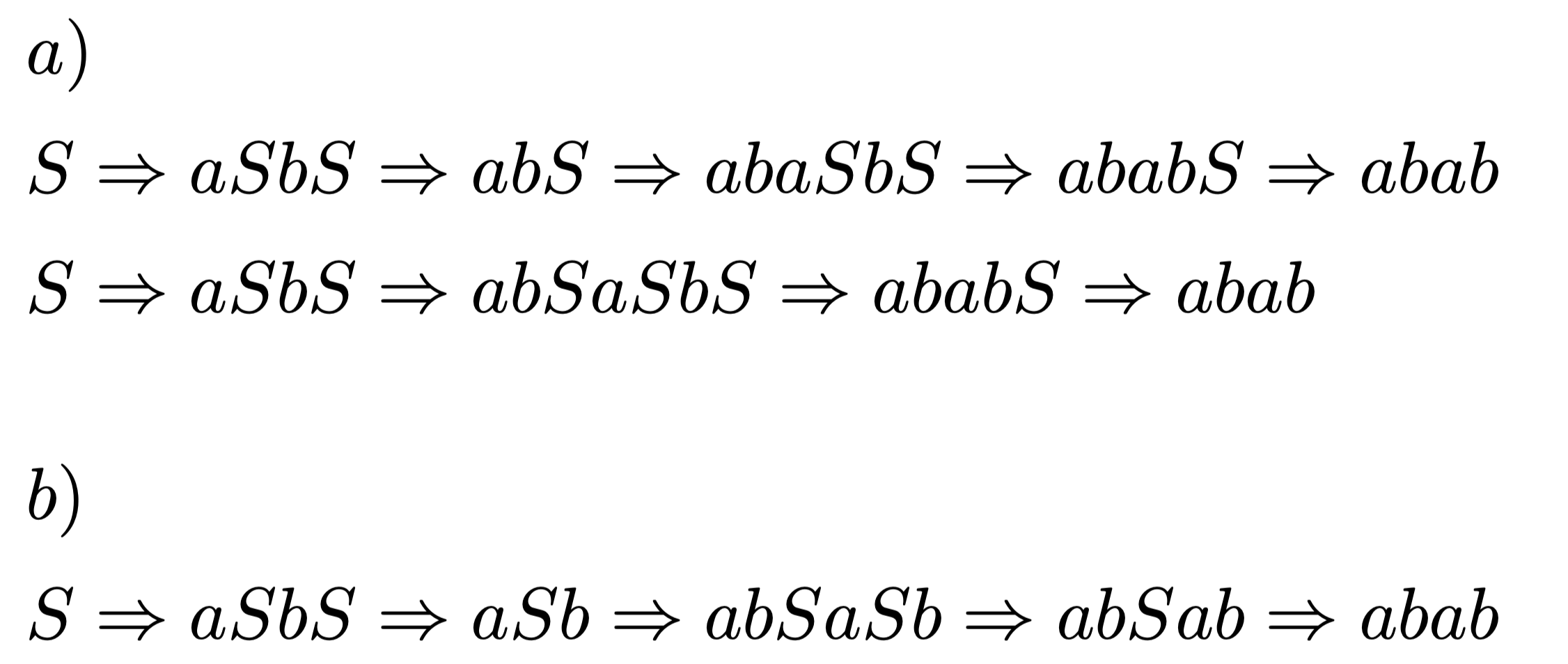 Assignment 3&4--3.2
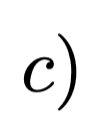 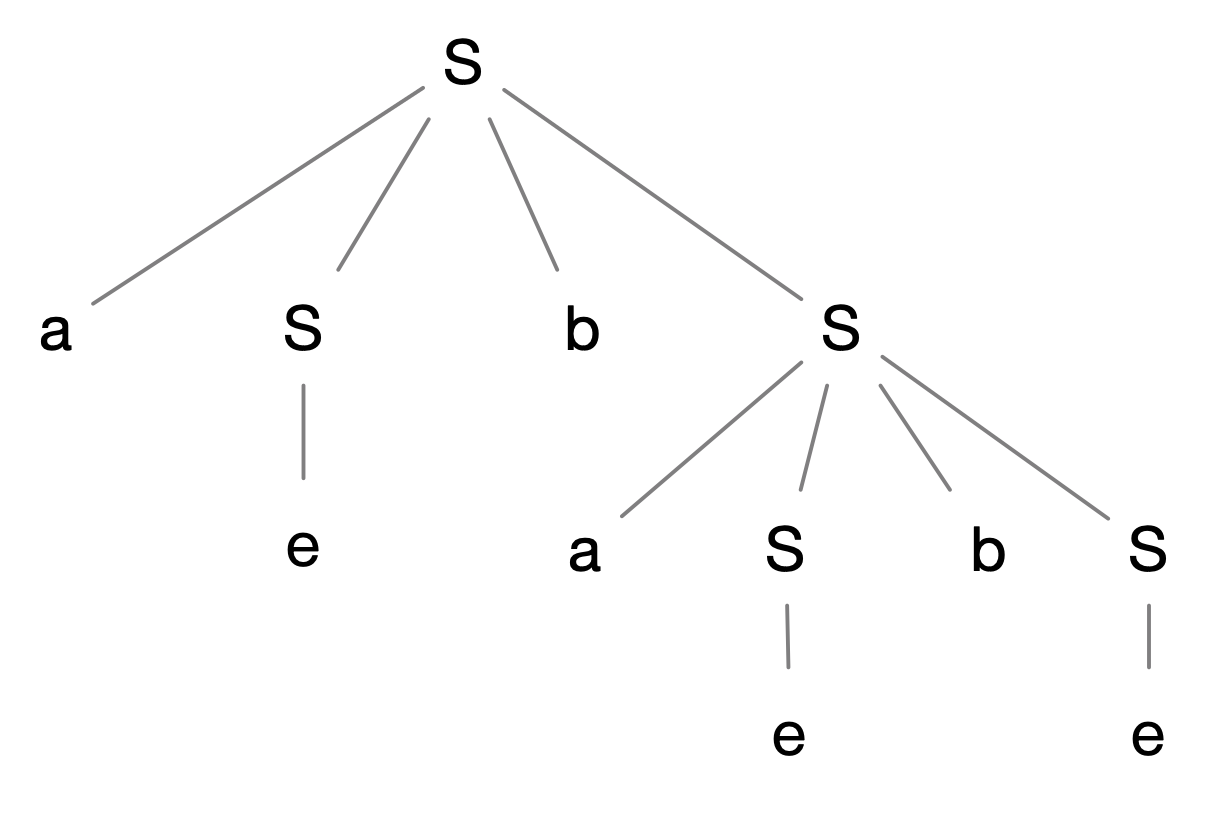 Assignment 3&4--3.2
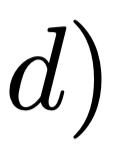 a和b数量相同的串
Assignment 3&4--3.3
3.3 下面的二义文法描述命题演算公式，为它写一个等价的非二义文法。
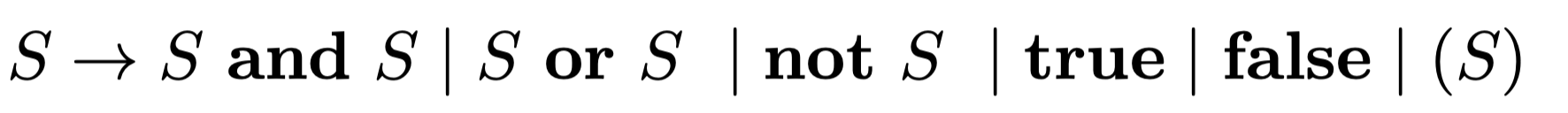 Answer:
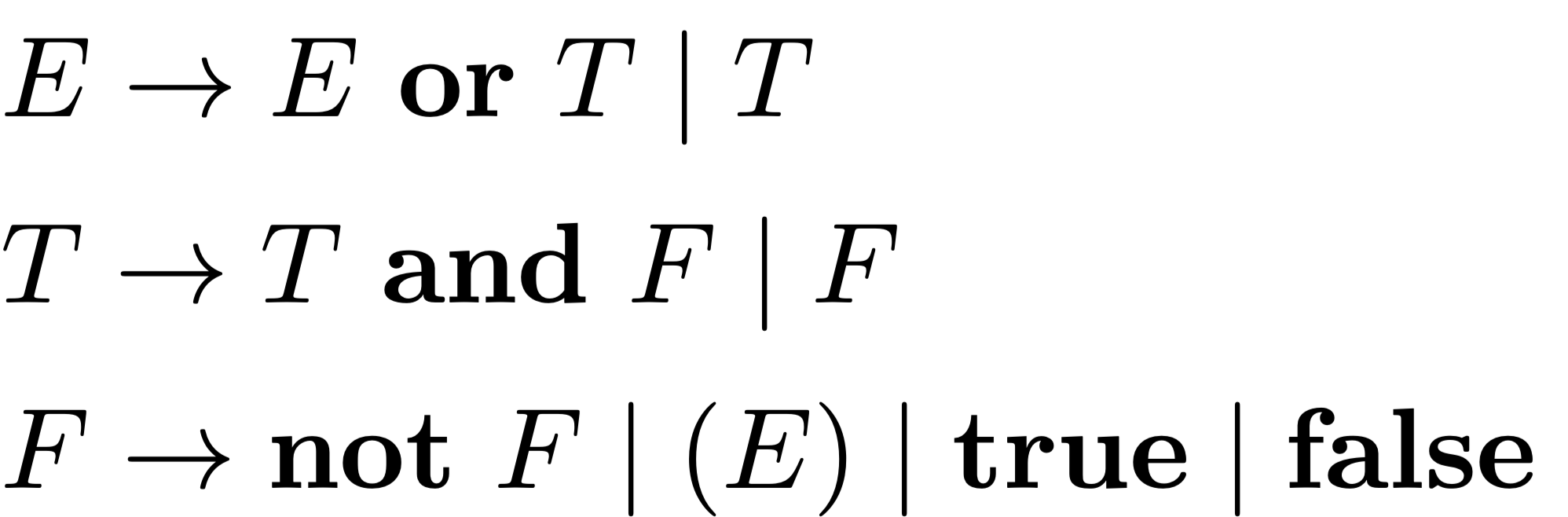 Assignment 3&4--3.8a
3.8a 消除下面文法的左递归。
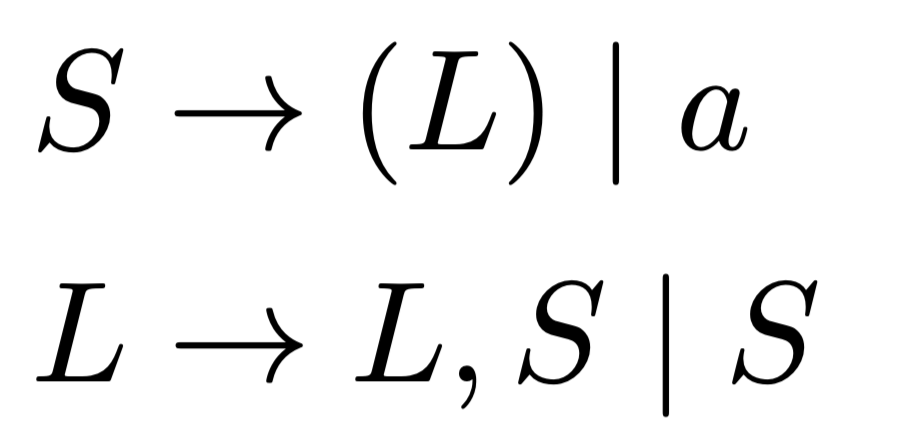 Answer:
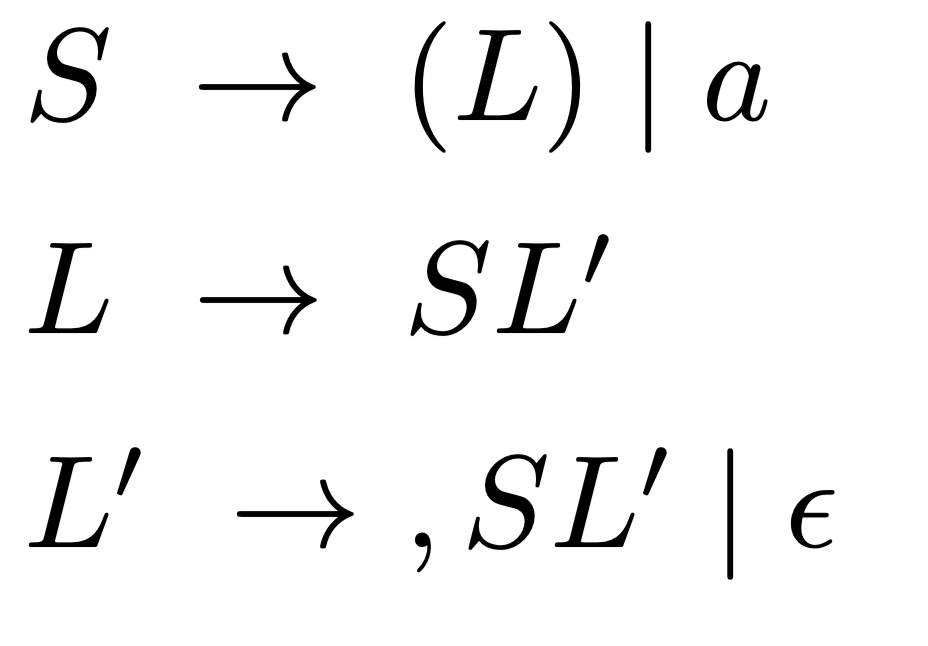 Assignment 5--3.11
题目：构造下面文法的LL(1)分析表
S-> aBS | bAS |ε
A-> bAA | a
B-> aBB|b
Assignment 5--3.11: 构造First集和Fellow集
文法：
S-> aBS | bAS |ε
A-> bAA | a
B-> aBB|b
First集和Fellow集
LL(1)分析表
Assignment 5--3.12
题目：下列文法是否为LL(1)文法
S-> AB | PQx
A-> xy
B-> bc
P->dP |ε
Q->aQ|ε
Assignment 5--3.12
如何证明？
P56：对任意两个产生式A->α|β都有：
1） First(α)∩ First(β)=Φ
2）若β=>* ε, 则First(A)∩ Fellow(A)=Φ
如果要证明不是LL(1)文法，
那么只要能找到反例即可
Assignment 5--3.12
S-> AB | PQx;
A-> xy;	    B-> bc
P->dP |ε;    Q->aQ|ε
由于只有S，P，Q三种非终结符有两种推导选择，逐一分析
P的右部：dP、 ε，开始符号肯定不相交
Q的右部：aQ、ε，开始符号肯定不相交
S的右部：AB、PQx
由于PQx的First集含有x（当P、Q均推出ε ）
AB的First含有x
First(AB)∩ First(PQx)!=Φ
得证该文法不是LLQ
Assignment 5--3.16a
题目：用文法
S-> (L) | a
L-> L, S | S
构造(a, (a, a))的最右推导，写出每个右句型的句柄
Assignment 5--3.16a
S-> (L) | a;		L-> L, S | S
(a, (a, a))
S
=>rm (L)
=>rm (L, S)
=>rm (L, (L))
=>rm (L, (L, S))
=>rm (L, (L, a))
=>rm (L, (S, a))
=>rm (L, (a, a))
=>rm (S, (a, a))
=>rm (a, (a, a))
Assignment 5--3.16a
S-> (L) | a;		L-> L, S | S
(a, (a, a))
S
=>rm (L)
=>rm (L, S)
=>rm (L, (L))
=>rm (L, (L, S))
=>rm (L, (L, a))
=>rm (L, (S, a))
=>rm (L, (a, a))
=>rm (S, (a, a))
=>rm (a, (a, a))
容易出错的地方：忘记L不能直接推导出a
Q&A
Q&A